Tornado
Fulfilled:
Gritsak Ilona
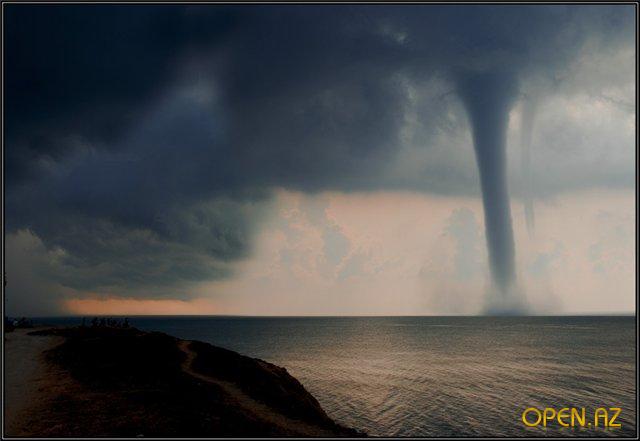 Tornado is the atmospheric vortex that occurs in thunderclouds and extends down to the ground sometimes in the form of a dark cloud sleeve diameter dozens or even hundreds of meters
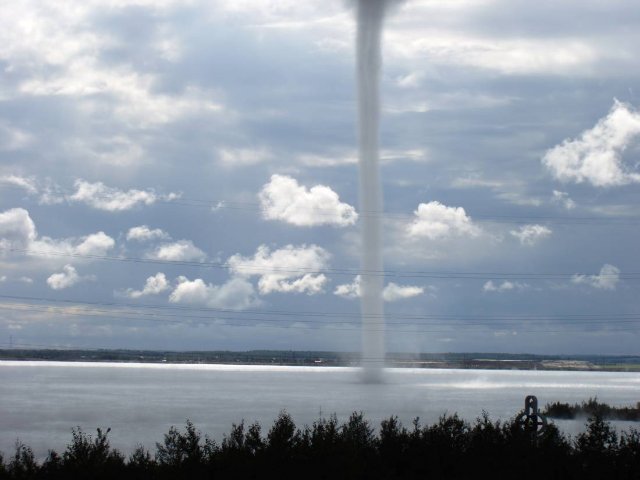 At sea, sometimes you can see one of the terrible and unusual natural phenomena-water spout.
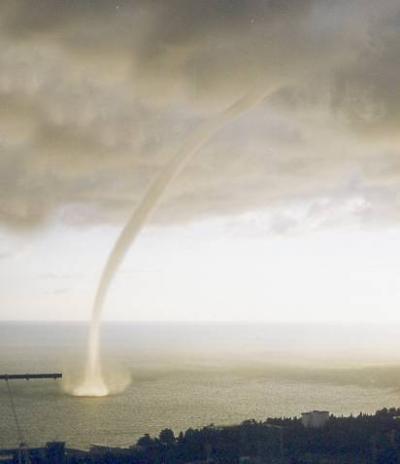 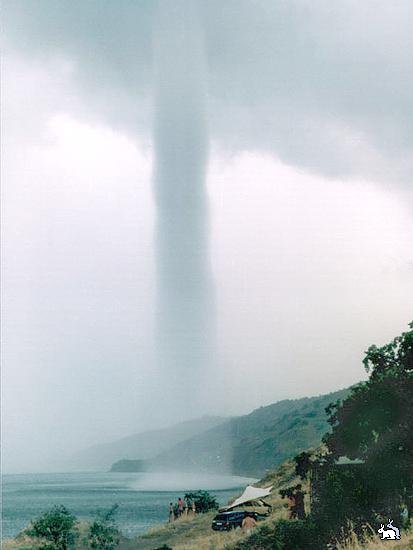 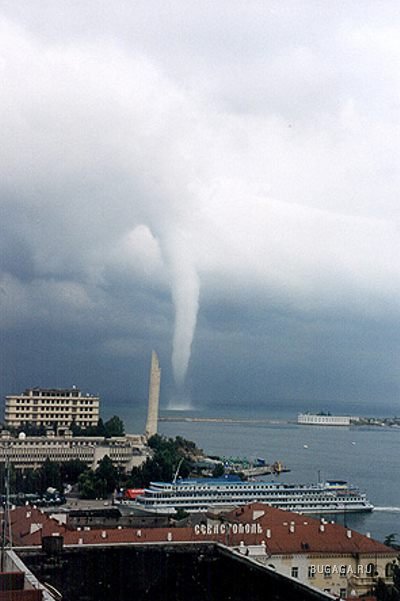 Tornado moving broad band, outside of which often almost complete calm. Light objects tornado picks up high and can be attributed to a considerable distance. When the vortex breaks up, all he seized falls to the ground sometimes tens of kilometers away from where it was lifted into the air.
The air inside a tornado so dry and hot that a few minutes wither on the vine flowering trees.
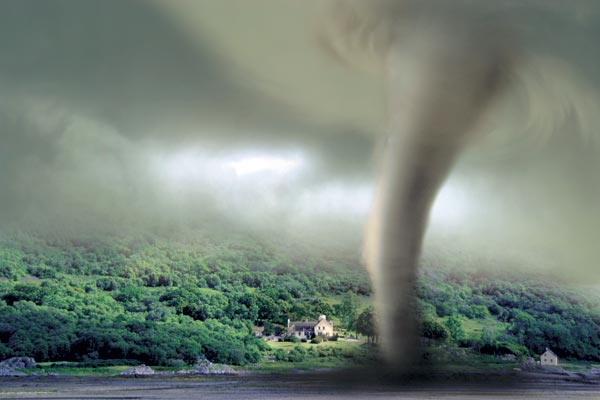 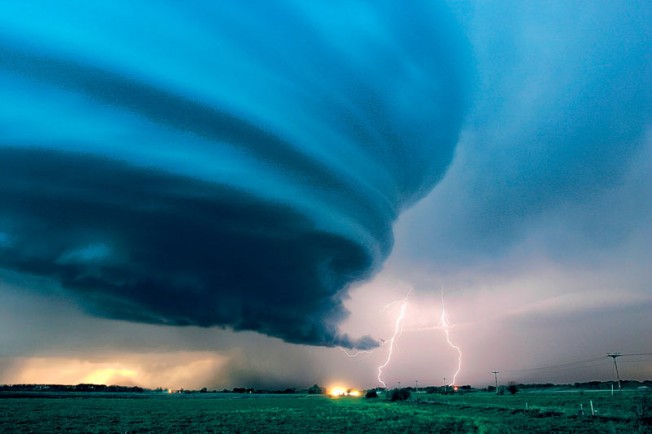 Storm-frequent tornadoes in the United States.
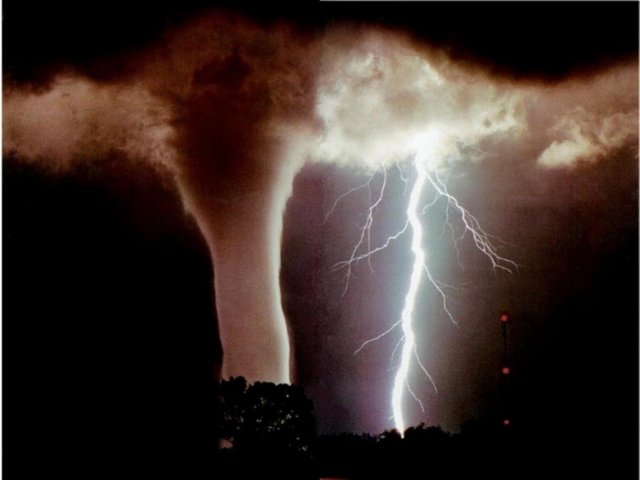 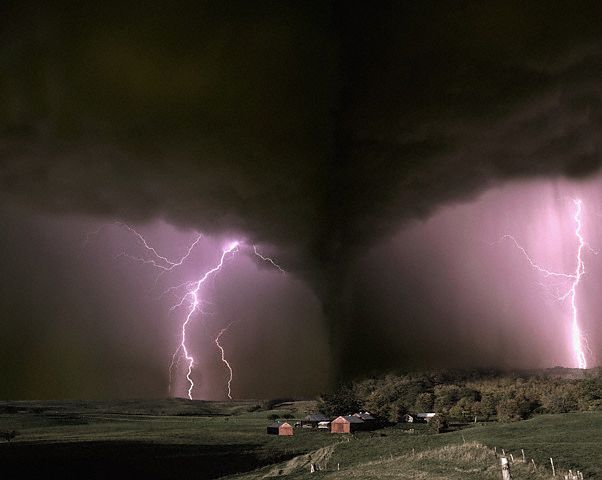 Huge sandy vortices occur sometimes in superheated sand in the scorching desert. This phenomenon is often observed in the Sahara.
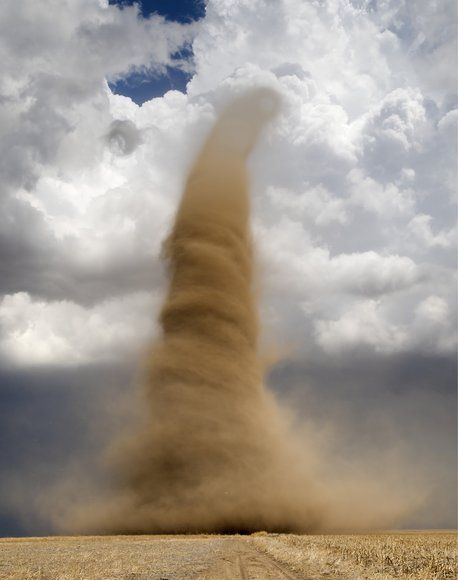 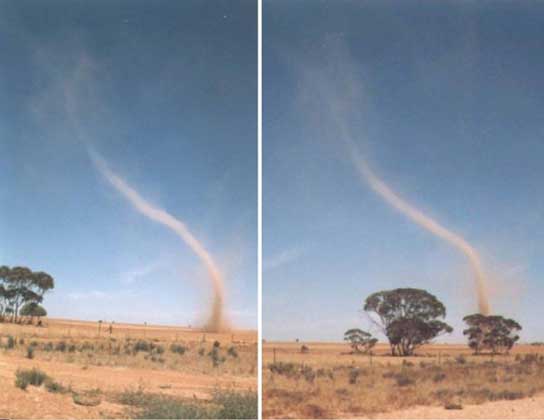 The End